Principles of Information Technology
Computer Hardware
TEKS Correlations (130)
(4) The student demonstrates knowledge of the hardware components associated with information systems. The student is expected to: 
(A) identify the different computer classifications such as minicomputer, mainframe, and microcomputer; 
(B) identify major hardware components and their functions such as the central processor unit, input and output peripherals, and storage systems and devices.
Lesson Objectives
Identify computer classifications
Identify types and functions of various computer hardware devices
Interpret the listed specifications of computer systems
Computer Classifications
Computer System
A collection of devices communicating with each other for data processing purposes:
	keyboard			mouse
	monitor screen		data processing hardware
	memory storage		printer 
Mainframe
A large computer system comprised of several pieces of hardware
Can fill a large room or even a warehouse
Used mostly by large businesses or corporations that need to process large amounts of data
Computer Classifications
Microcomputer
Computer system built on a smaller scale for single person use, sometimes referred to as a PC, which stands for Personal Computer

Desktop
A microcomputer that rests on a table or desk and is not meant to be portable but to remain at the original place of installation
Computer Classifications
Laptop
A much smaller version of the desktop which incorporates a flat-screen monitor, keyboard, mouse/touchpad, data processor, and memory storage in a compact case 
Approximately the size of a notebook, thus the nickname of “notebook” computer  
Battery operated
Intended to be portable 
Laptop Dock
A device built to reside on the desktop area, maintaining permanent connections to the printer and Internet, so that a laptop can just be placed on the dock rather than having to reconnect the wires to the printer and Internet every time it is moved
Computer Components
Computer Monitor
A device with a television-type screen that displays information relayed from the computer system
CRT Monitor
Cathode Ray Tube
Older version monitor with a depth dimension about 12” that caused it to take up a lot of space on the desktop
LCD Monitor
Liquid Crystal Display
Has a flat-screen appearance with a depth dimension about 3”
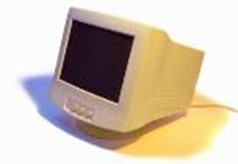 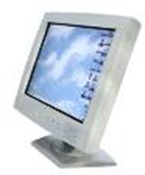 Computer Components
Computer Keyboard
A device with moveable keys representing the alphabet, numbers, symbols and frequently used commands used to input data into a computer system
Qwerty Keyboard
A keyboard that arranges the alphabet letters so that the letters qwerty are arranged in the upper left of the keyboard.  This arrangement was initially designed to keep typewriter keys from jamming
Ergonomic Keyboard
Alphabet arrangement similar to the Qwerty keyboard
The keys for the left hand are separated from the keys for the right hand to help prevent hand/wrist/arm cramps
Computer Components
Computer Mouse
A device that connects to a computer system that allows the user to point and click to select items from the monitor screen
Mechanical
Older version with a rubber ball inside
Inside had to be cleaned frequently 
Needed a pad on which to roll the rubber ball
Optical
Has a red beam of light that is directed out of the bottom of the mouse
The reflected light bouncing off of the desktop surface is what causes the mouse to communicate with the computer system
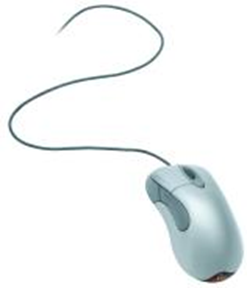 Computer Components
Wireless Devices
A device that runs on batteries and has a transmitter that communicates with the computer system using an antenna-type receiver 
Wireless Keyboard or Mouse
Runs on batteries
Does not have a wire connection
Communicates with a USB plug-in antenna
Maintaining batteries for either device can become troublesome
Computer Components
Printers
A device that connects to a computer system that allows the user to create a hardcopy of the data displayed on the computer screen
Inkjet Printer
Sprays ink onto the paper to create text or images
Uses a lot of ink to create good quality printouts
Is usually slower in printing each page than a laser printer
Ink cartridge replacements are more expensive than the printer itself
Computer Components
Laser Printer
A laser shines light onto a surface; the surface pulls toner onto it in the form of the text or image; then it is heated onto the paper
Usually more expensive than inkjet printers
Computer Components
Motherboard
A device that is inside the case of the computer
It is a flat, thin board with circuits welded on it 
It has connections to all the other devices that are inside the computer system
It has connections to all the devices that are externally connected to the computer system
Contains the CPU chip and ROM chip
Computer Components
CPU
Central Processing Unit – a silicon chip 
Chip that transfers or processes ALL the data/information from one device to the other
Speed or processing time of the chip is measured in hertz
The latest and fastest cpu currently available is the Intel i7
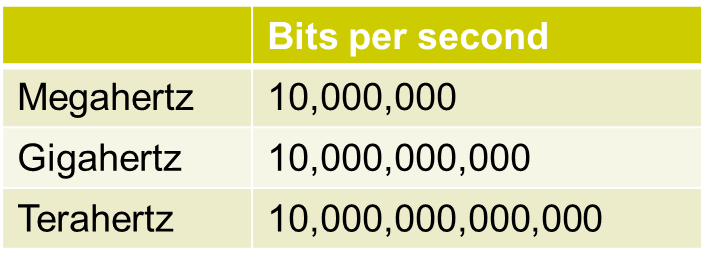 Computer Components
ROM
Read Only Memory – a silicon chip 
Information placed there at manufacture of motherboard is readable information only
Information can not be changed at a later date
Chip that contains the boot-up instructions of the computer
These are basic boot-up instructions that remain the same no matter how many times you power-on or off.
Therefore, these instructions do not need to be altered for the life of the computer system
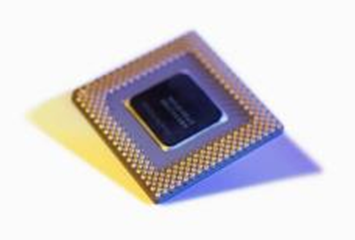 Computer Components
Hard Disc Drive
Also called hard drive
Device inside the computer case
Is connected to the motherboard
Contains a stack of discs that spin rapidly when functioning
The operating system software (Windows or MAC) is stored in the memory of the hard drive
Contains memory storage area to save files to
Are measured by:
How much information they can hold/ memory (bytes)
How fast the discs spin (rpm)
Common current systems: 3 Terabytes, 7200 rpm
A user can also purchase hard drives that can connect externally/ USB port to the computer system
Computer Components
RAM
Random Access Memory - A small circuit board containing silicon chips that fits into slots on the motherboard 
A computer system can have more than 1 RAM card
Each RAM card can hold a limited amount of information
RAM is measured in:
Speed (hertz): how fast it can process information
memory space (bytes): how much information it can store at one time
Current systems usually have approx. 4GB of RAM
This is temporary memory that holds the document you are currently working on
When the power to the computer or the program you are using shuts off, everything stored in RAM disappears
Unless you saved your work to the hard disc drive or to another memory space, your work is lost